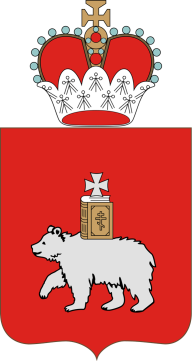 Фотонный щит России
Создание полной отечественной технологической цепочки  производства продуктов на основе технологий фотоники для  мониторинга и контроля безопасности критически важных  инженерных объектов (напр., ТЭС, ГЭС, АЭС)
Пермский  край
В результате санкционного давления иностранные поставщики электронных систем мониторинга (напр., из США, Великобритании, ЕС)  прекратили поставки компонентов для систем мониторинга на ТЭС, АЭС, ГЭС, что со временем приведет к потере контроля над  безопасностью, а в последствии - к поломкам, остановкам и чрезвычайным ситуациям.
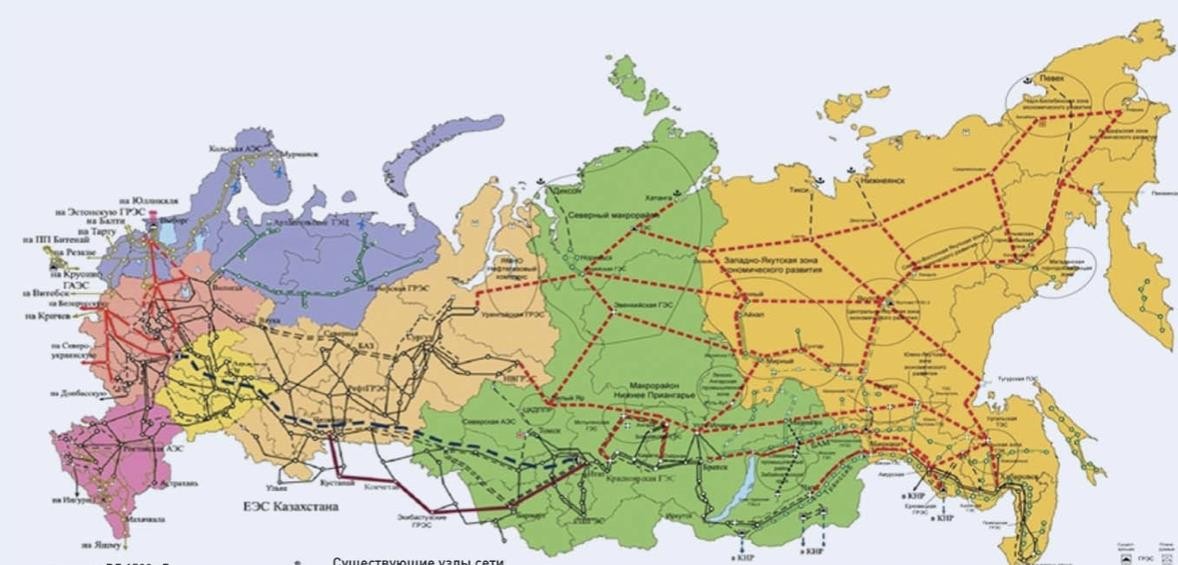 882 ТЭС
195 ГЭС
11 АЭС
В сложившихся условиях НЕцелесообразно инвестировать в запуск производства отечественных электронных датчиков, так как:
их разработка и вывод на рынок займет критичное время;
электронные датчики менее эффективны, чем фотонные (напр., по точности, скорости, надежности);
инвестиции в фотонику дешевле двойной замены электроники (стоимость самой замены + стоимость неизбежного перехода на  фотонику, что уже сейчас происходит в мире).
1
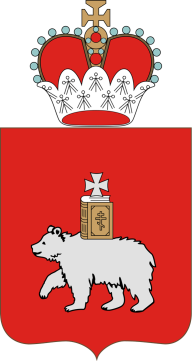 Фотонный щит России
Создание полной отечественной технологической цепочки  производства продуктов на основе технологий фотоники для  мониторинга и контроля безопасности критически важных  инженерных объектов (напр., ТЭС, ГЭС, АЭС)
Пермский  край
Суть проекта:
Сборка выпавших звеньев технологической цепочки по изготовлению продуктов  на основе фотоники за счет компетенций российских команд и компаний;
Замена	электронных	элементов	систем	мониторинга	иностранного  производства на отечественные фотонные с лучшими характеристиками;
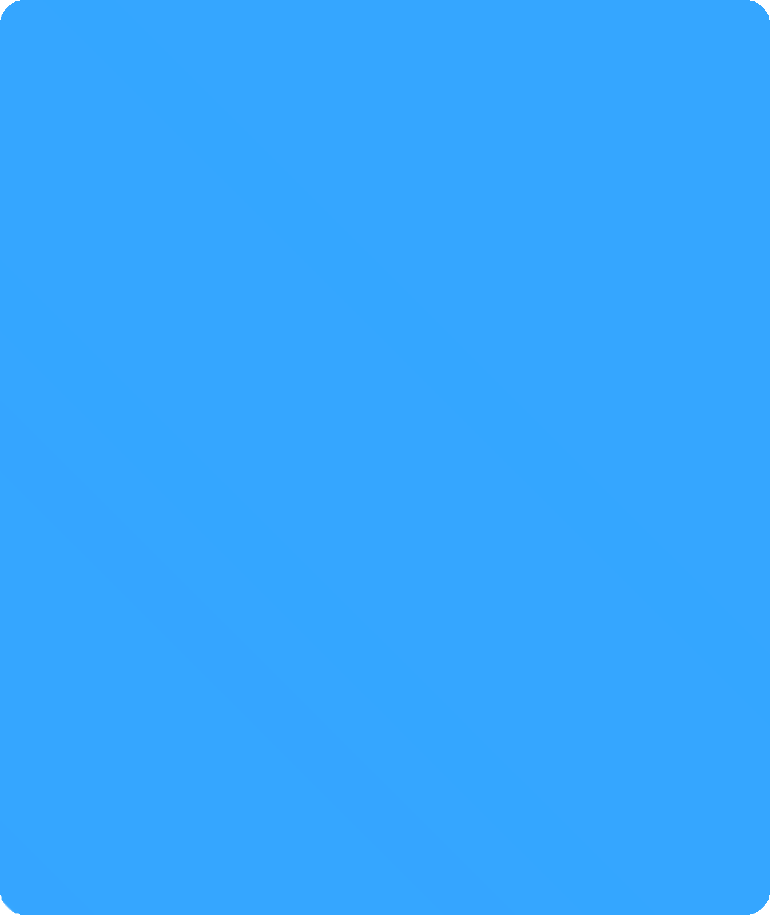 Базовые потребности:
Обеспечиваем техногенную  безопасность в энергетике;
Производим средства производства;
Увеличиваем уровень производства  “чистой” информации (инфо без
потерь и искажений).
Расширение сферы применения продуктов на основе технологий фотоники в  таких отраслях, как: энергетическая, нефтегазовая, аэрокосмическая,  судостроительная, телекоммуникационная, медицинская и др.
Ключевые вехи:
Технологическое ядро:
Собственные	средства	производства
продуктов	на	основе	технологий
Сформирована кооперация для создания "выпавших" звеньев производственных  цепочек (например, станок PCVD);
Найдено	дополнительное	финансирование	на	ОКР	для	проектирования  "выпавших" средств производства (в госпрограммах и фондах);
фотоники:	оптические	волокна,
анализаторы	сигналов,	лазеры,
фотоприемники, фемтозапись и др.
Найдены партнеры и заключены договоры с компаниями-заказчиками систем  мониторинга (например, Росатом, ОДК);
Создан экспертный совет для определения перечня "вытягивающих" технологий  фотоники для ближайшего и долгосрочного развития отраслей;
Технологии Фотоники встроены в будущие продукты на этапе их цифрового  проектирования и моделирования (например, "цифровые двойники" ЦК НТИ  СПбПУ).
Партнеры:
Промышленные предприятия: ПНППК  (Пермь), Инверсия-Сенсор (Пермь) и  др.;
Научные институты: ИАиЭ РАН
(Новосибирск), ИРЭ РАН (Москва) и др.
2
Сферы применения
Нефтегаз
Аэрокосмос
Энергетика
Телеком
Медицина
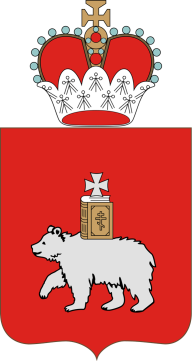 Критерии отбора регионов,  обеспечивающих научно-технологический  суверенитет страны:
(на примере проекта Пермского края «Фотонный щит России»)
Пермский  край
✅ ПРОИЗВОДСТВО (и уклад):
Наличие   в   регионе   промышленных   предприятий*,   осуществляющих    выпуск     высокотехнологичного     продукта,  а технологии (компоненты) его создания относятся к пятому или шестому технологическому укладу** и являются «сквозными»  (платформенными).
*Производство – это ключевое звено в цепочке «образование – наука – производство».
**Технологии фотоники – ядро пятого и шестого укладов.

✅ КООПЕРАЦИЯ:
Промышленное предприятие региона концентрирует вокруг себя вузы, научные институты и другие промышленные  предприятия (не обязательно из собственного региона) для формирования всей цепочки по выпуску высокотехнологичного  продукта: «образование (кадры) – наука (НИОКР) – производство (технологии и продукты)».

✅ ИНТЕЛЛЕКТУАЛЬНАЯ СОБСТВЕННОСТЬ:
Организации региона (вузы, научные институты,  промышленные предприятия)  владеют исключительными правами и/или
являются правообладателями на высокотехнологичный продукт (на соответствующие РИДы).

✅ СРЕДСТВА ПРОИЗВОДСТВА:
Организации в регионе (вузы, научные институты, промышленные предприятия) владеют ключевыми средствами производства,  обеспечивающими выпуск высокотехнологичного продукта.

✅ ДОПОЛНИТЕЛЬНЫЕ ЭФФЕКТЫ:
Деятельность в кооперации по выпуску высокотехнологичного продукта создает  новые сервисы,  технологии и смежные
продукты для возможного запуска отдельных стартап-проектов.
3